Лекція 10
ОСНОВНІ ЕКОЛОГІЧНІ ПРОБЛЕМИ СЬОГОДЕННЯ
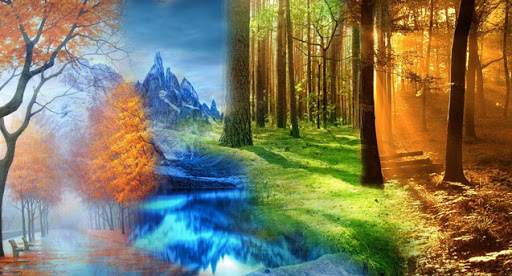 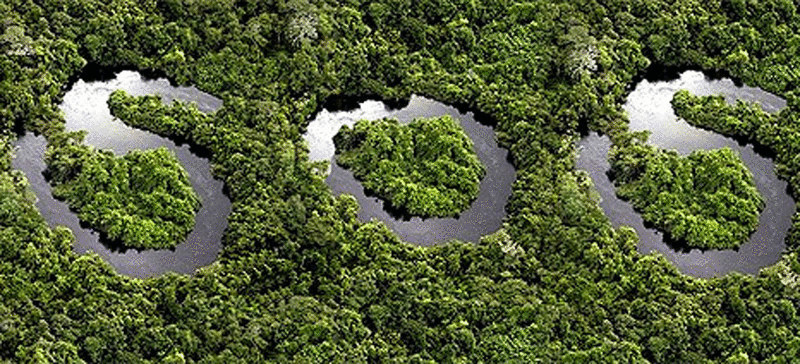 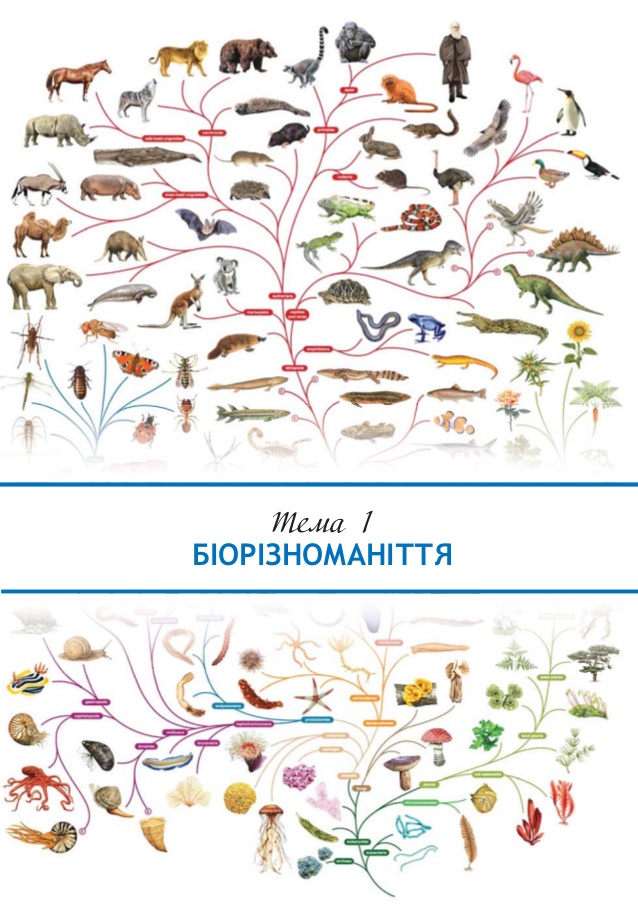 Антропогенний вплив на біорізноманіття.
- руйнування природного середовища життя
- навмисна чи випадкова інтродукція
- надмірна експлуатація природних ресурсів
-глобальне потепління
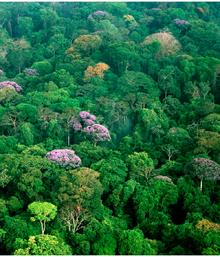 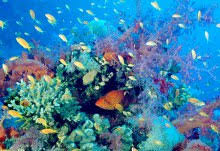 2. Проблема біоконцентрації.
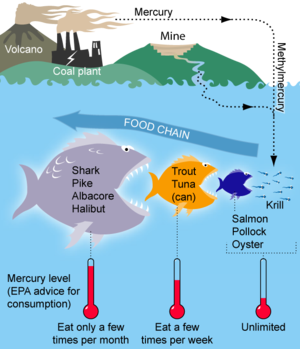 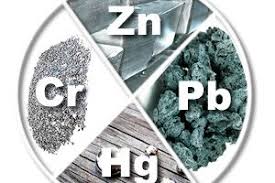 - Пестициди.
 -Важкі метали.
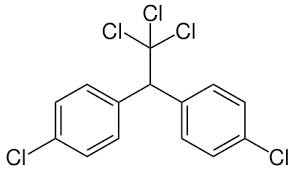 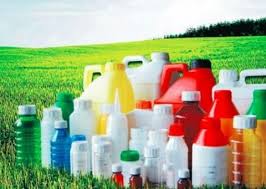 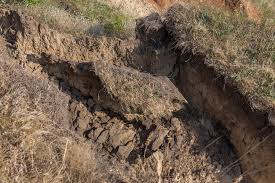 3. Антропогенний вплив на ґрунти.
Ерозія, виснаження,свилучення.
Порушення кругообігу. Внесення надлишкових добрив, вимивання, тимчасова евтрофікація водойм.
Застоування скенобіотиків - пестицидів
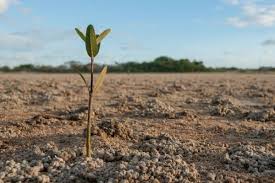 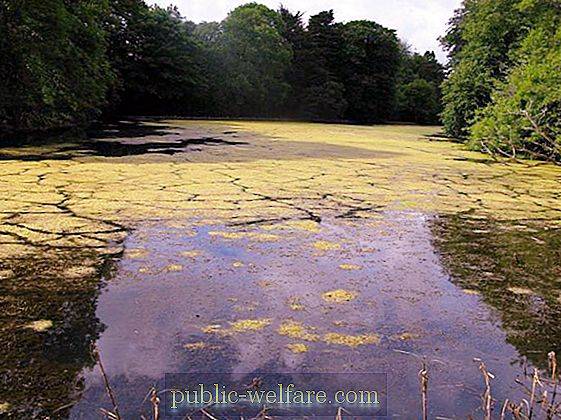 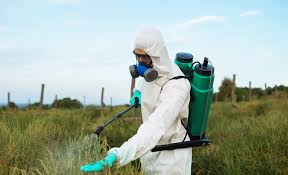 4. Забруднення повітря.
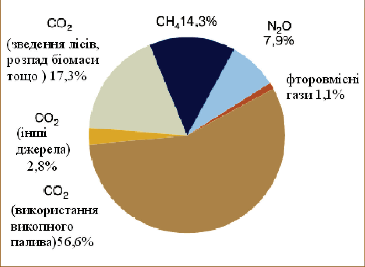 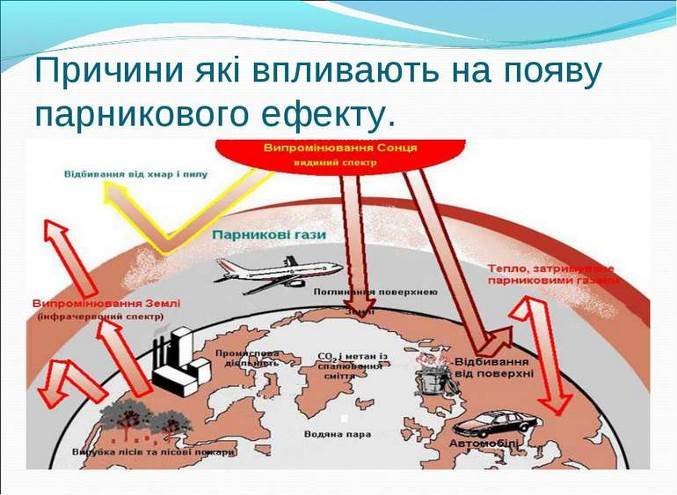 Вуглекислий газ, Парниковий ефект. Глобальне потепління.
Чадний газ.
Смог.
Кислотні дощі.
Хлор-фтор-вуглеці. Руйнування озонового шару.
Спалювання побутового сміття. Діоксини.
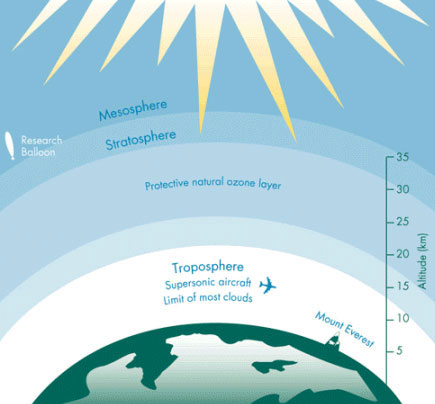 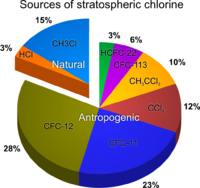 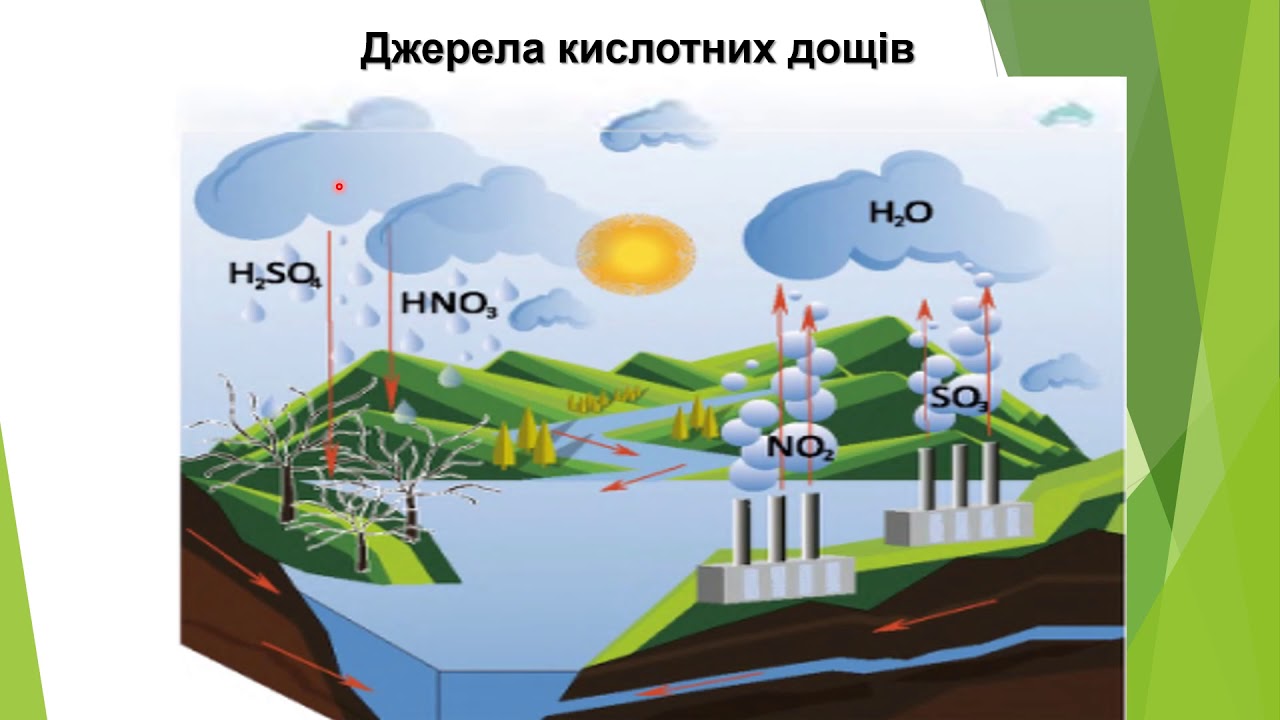 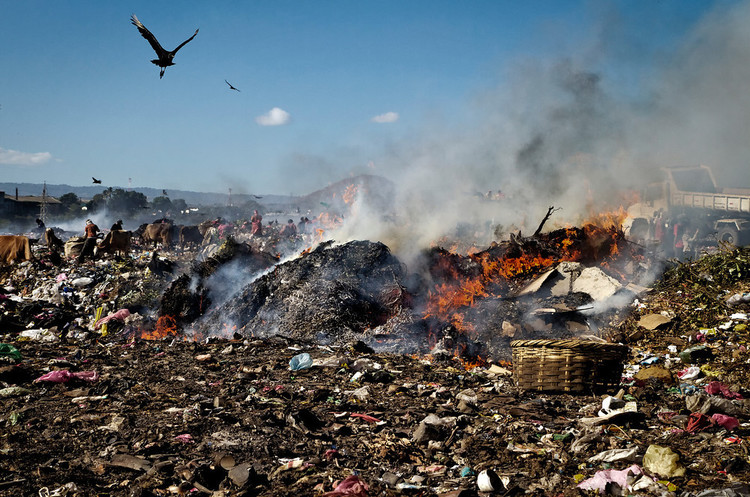 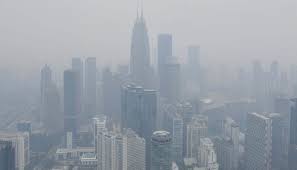 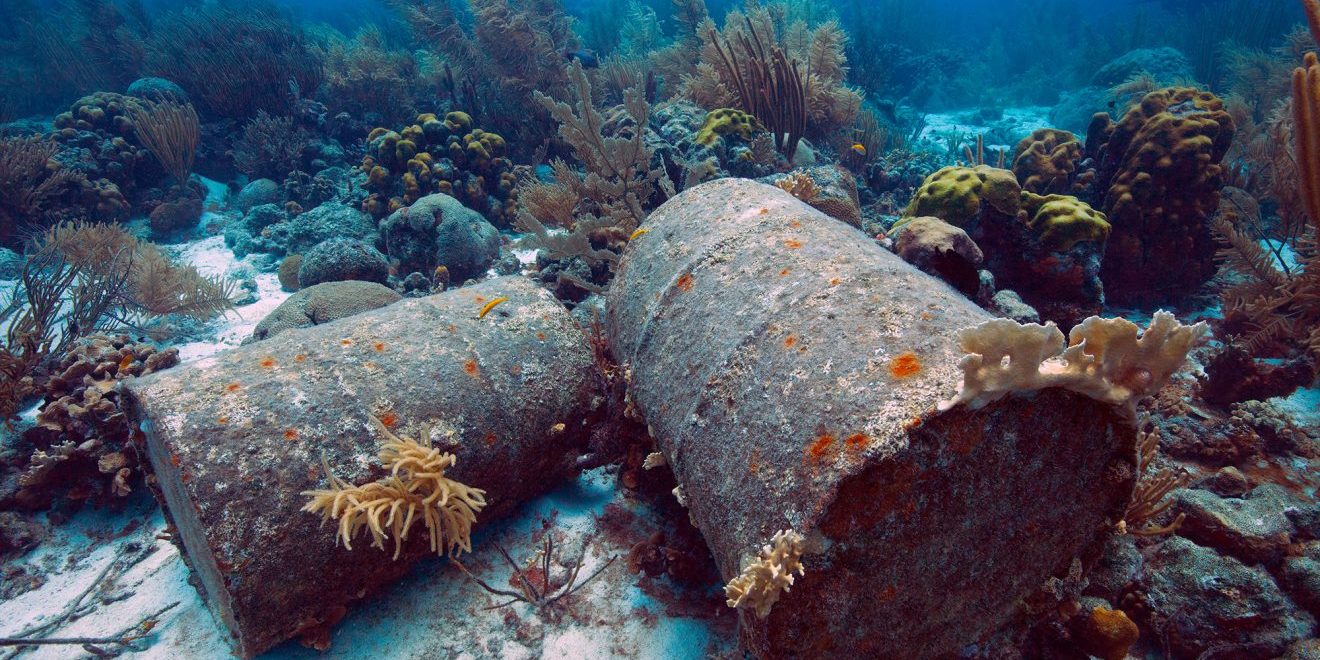 5. Антропогенний вплив на Світовий океан
Океан – колиска життя, домівка багатьох видів та буферна система довкілля.
Нафтопродукти, пластик.
Дампінг.
Зміна температури та океанічних течій.
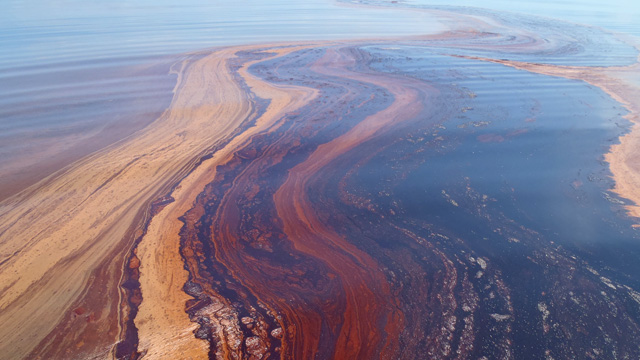 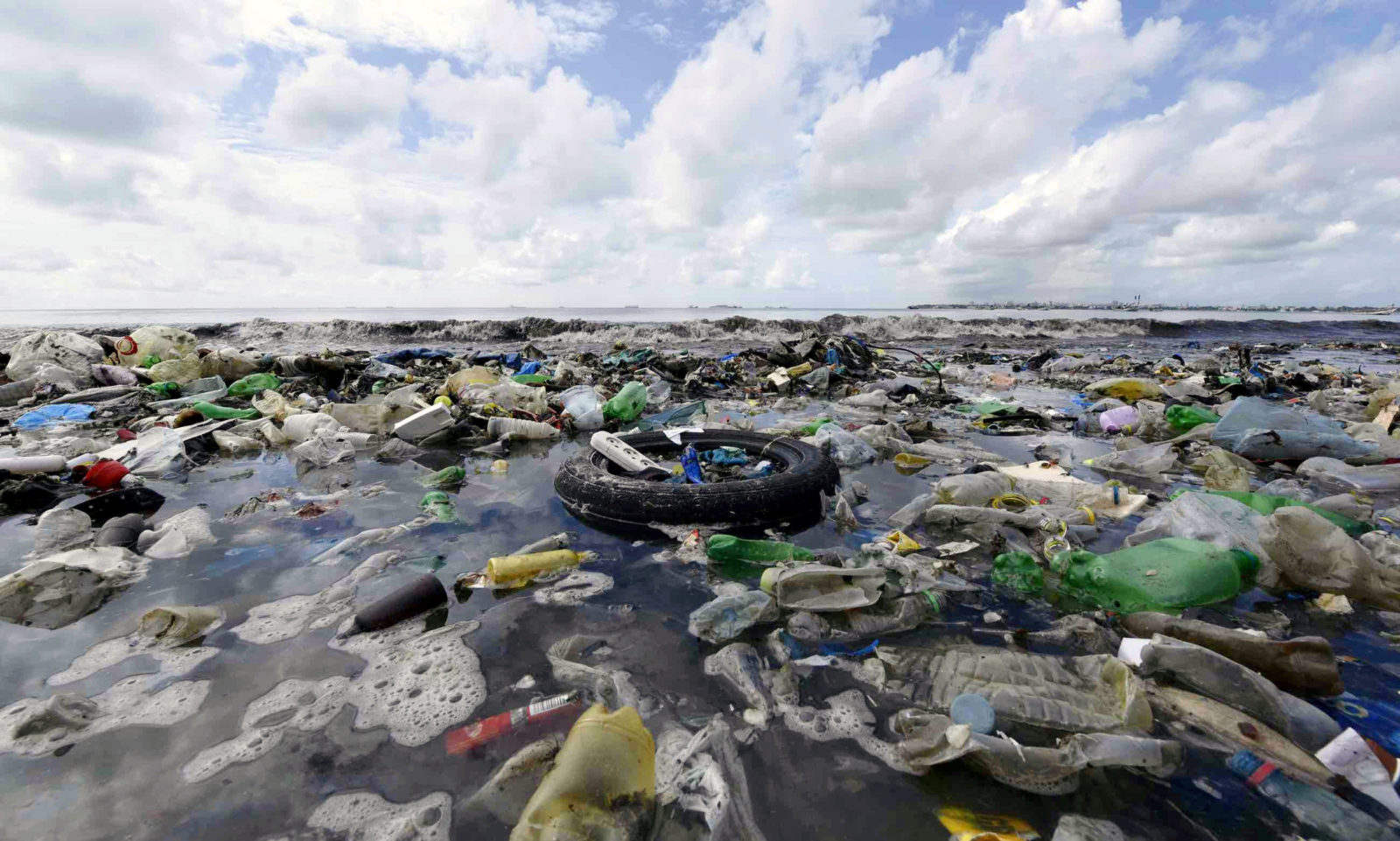 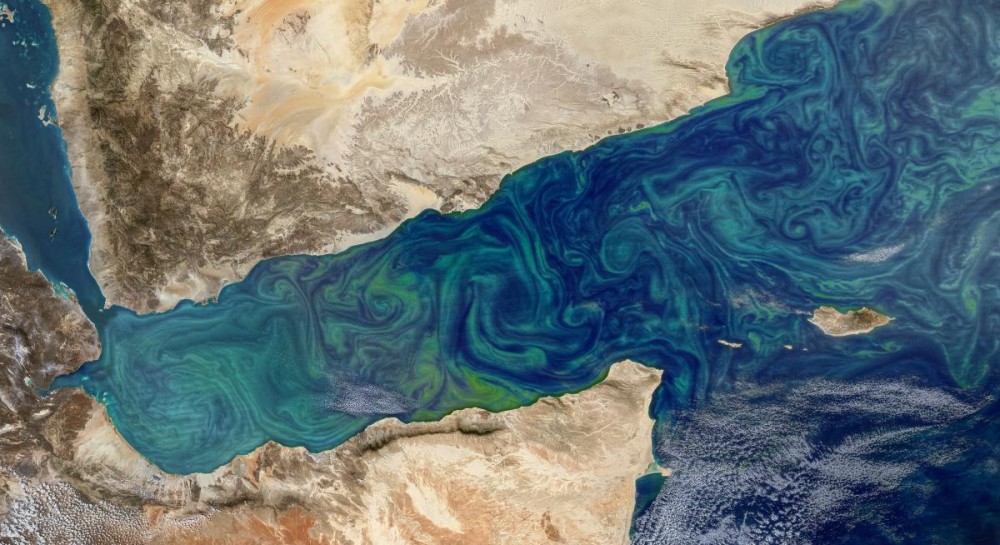 6. Зведення лісів
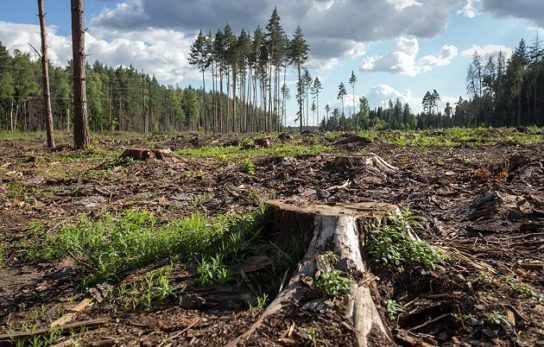 Повені, розливи річок, руйнування схилів.
Зменшення кількості вологи в регіонах.
Суттєве зменшення біологічного різноманіття.
 Пожари.
Звалища побутового сміття та відходів
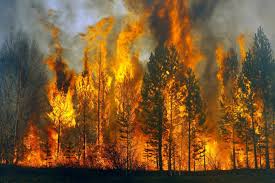 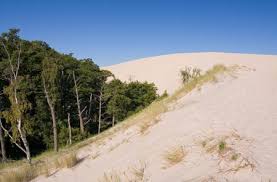 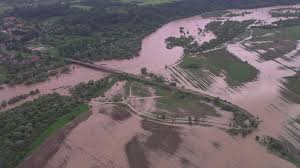 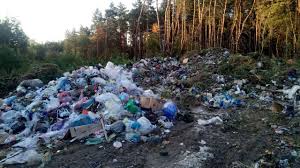